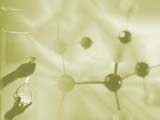 МКОУ СОШ №3 им. Иса Хуадонти с. Чикола
Творческая работа  команды
 «Оптимисты»

Тема: «Тепловые эффекты
 при растворении веществ в воде»
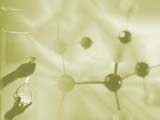 Растворение - это физико-химический процесс. При физическом явлении разрушается кристаллическая решетка и происходит диффузия молекул растворенного вещества. При химическом явлении в процессе растворения молекулы растворенного вещества реагируют с молекулами растворителя.
Процесс растворения сопровождается выделением или поглощением теплоты. Эту теплоту, отнесенную к одному молю вещества, называют тепловым эффектом растворения, Qp.
Тепловой эффект растворения складывается из тепловых эффектов двух стадий:разрушение кристаллической решетки, которое протекает с затратой энергии
образование гидратов, которое сопровождается выделением энергии
Знак теплового эффекта растворения будет определяться соотношением энергий этих стадий.
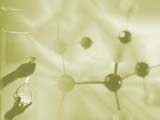 Вещества, обладающие прочной кристаллической решеткой и слабо гидратирующиеся в растворе, растворяются с поглощением теплоты. Вещества же с непрочной кристаллической решеткой, образующие в растворе сильно гидратированные ионы, например гидроксид-ионы, растворяются с выделением теплоты.
Исследование теплот растворения и зависимости их от концентрации позволяет получить много информации о строении раствора.
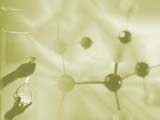 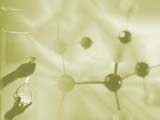 При растворении происходит взаимодействие растворителя и 
растворенного вещества. 
Об этом свидетельствует изменение температуры при образовании раствора.
И этому посвящена наша исследовательская работа.
Недавно наш кабинет химии получил уникальное оборудование – регистратор данных DL100, предназначенный для осуществления сбора и регистрации данных с помощью подключаемого к нему компьютера со специализированным программным обеспечением с датчиком pH, датчиком температуры и датчиком тока. С помощью нашего учителя мы научились с ним работать и нам очень понравилось проводить исследование.
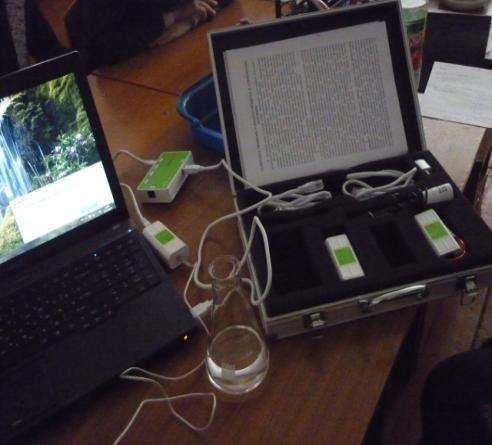 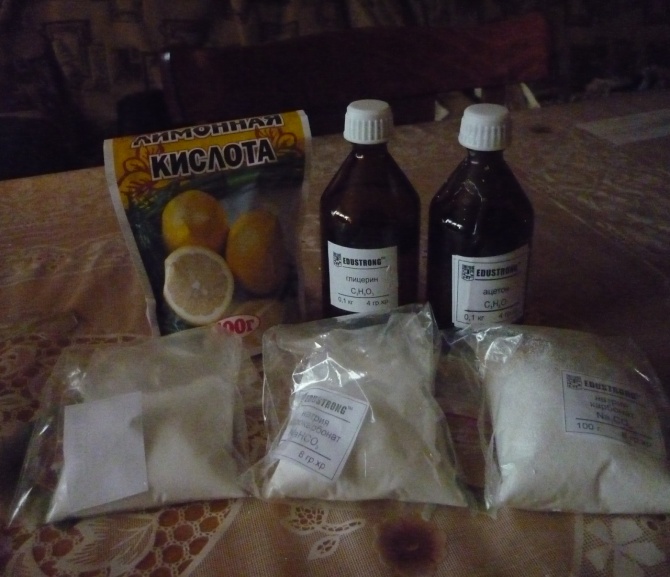 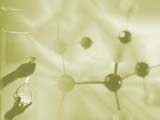 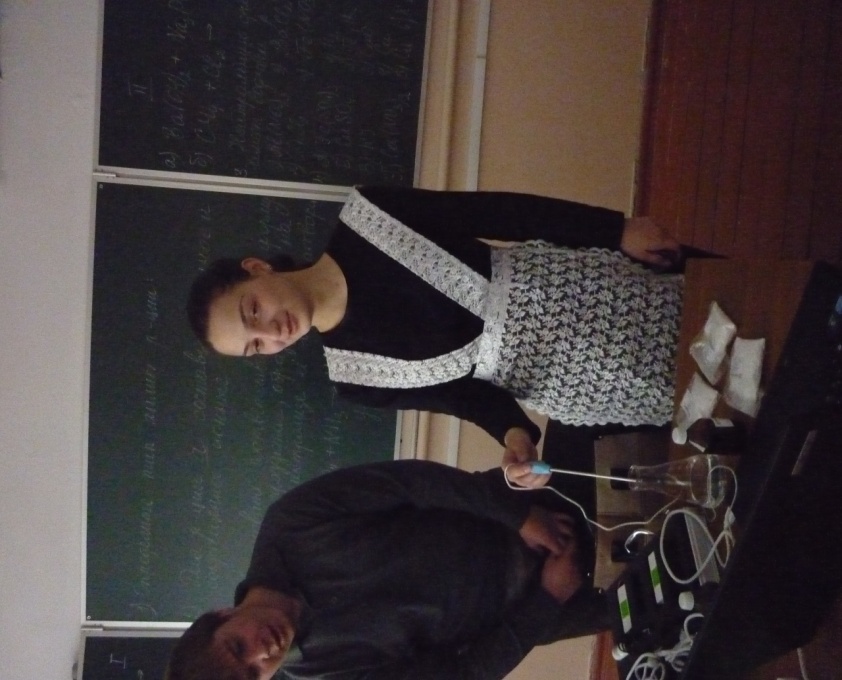 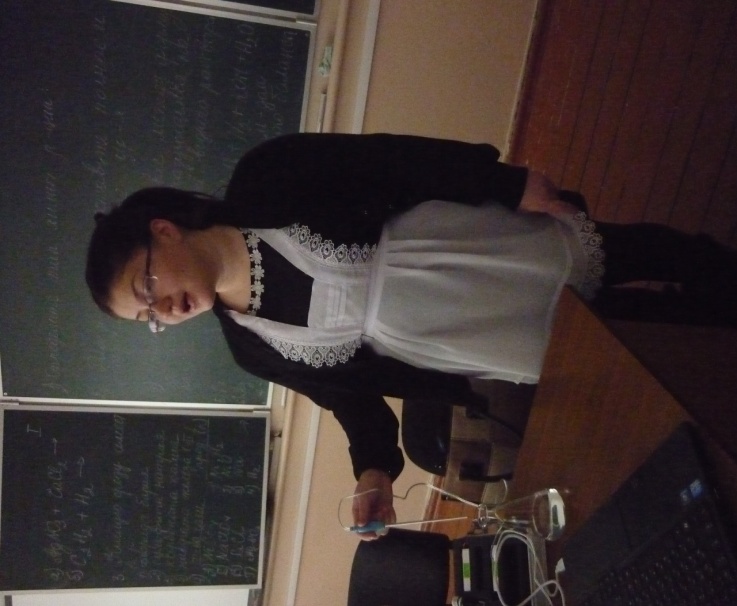 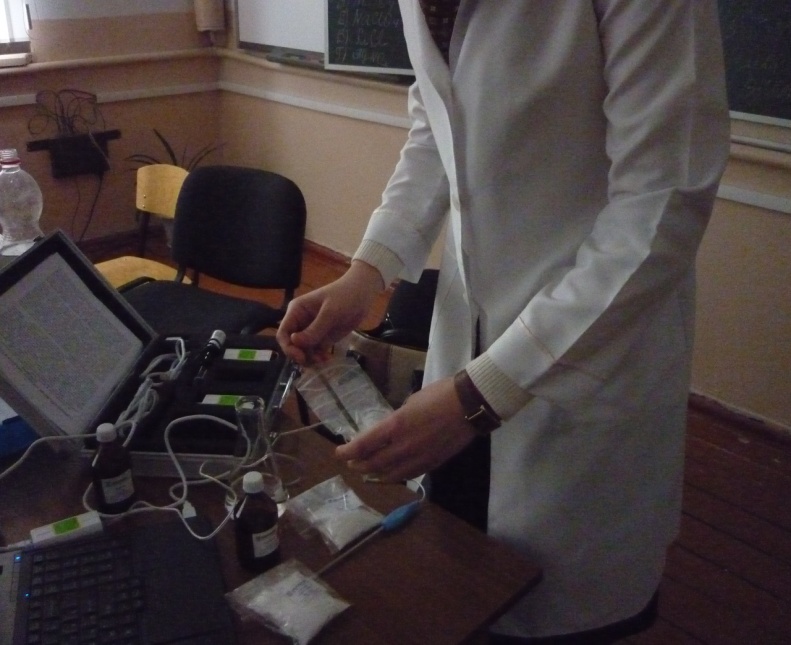 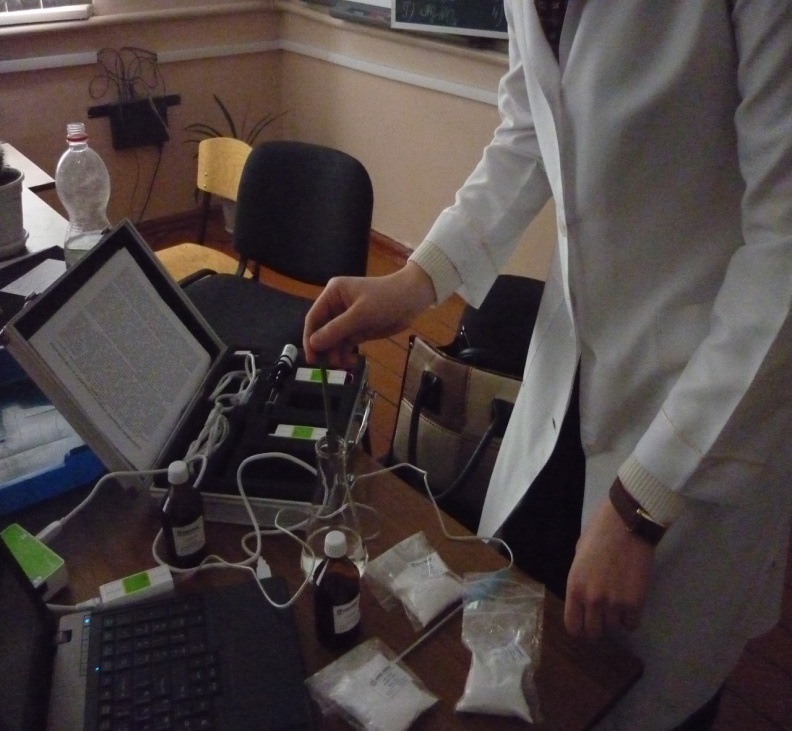 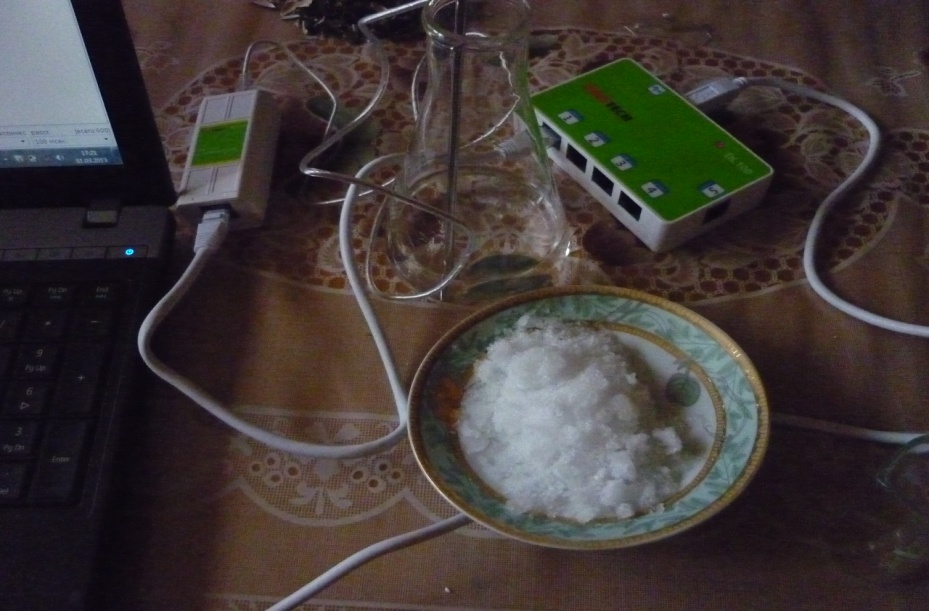 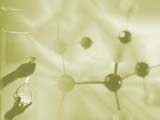 Опыт №1
Тепловой эффект растворения хлорида натрия в воде.
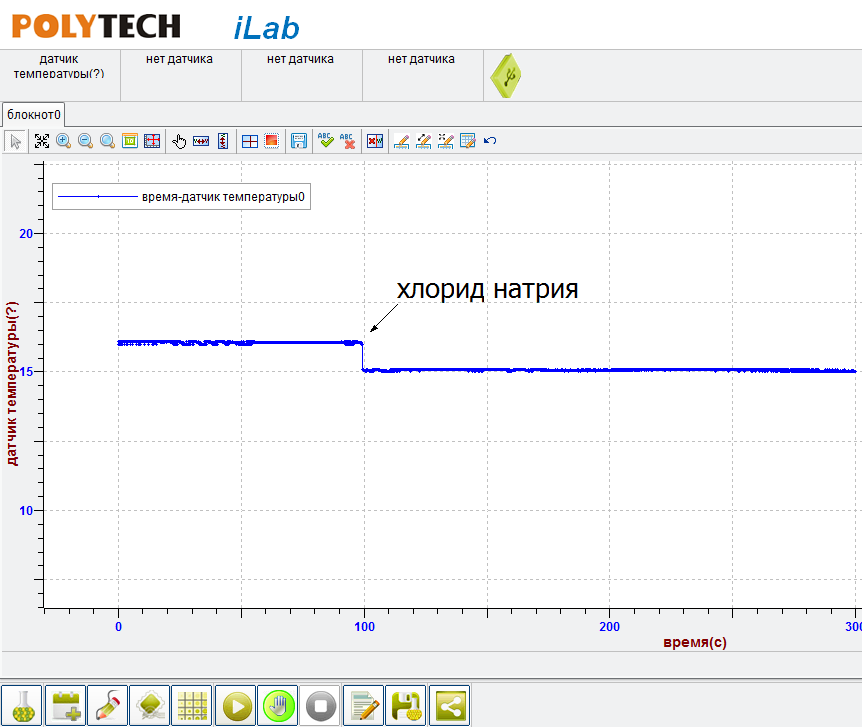 Если в процессе растворения понижается температура, то энергия, необходимая для разрушения кристаллической решетки, оказывается большей, чем энергия, выделяющаяся при гидратации, и в целом раствор охлаждается.
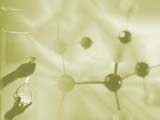 Опыт 2
Тепловой эффект растворения карбоната натрия в воде.
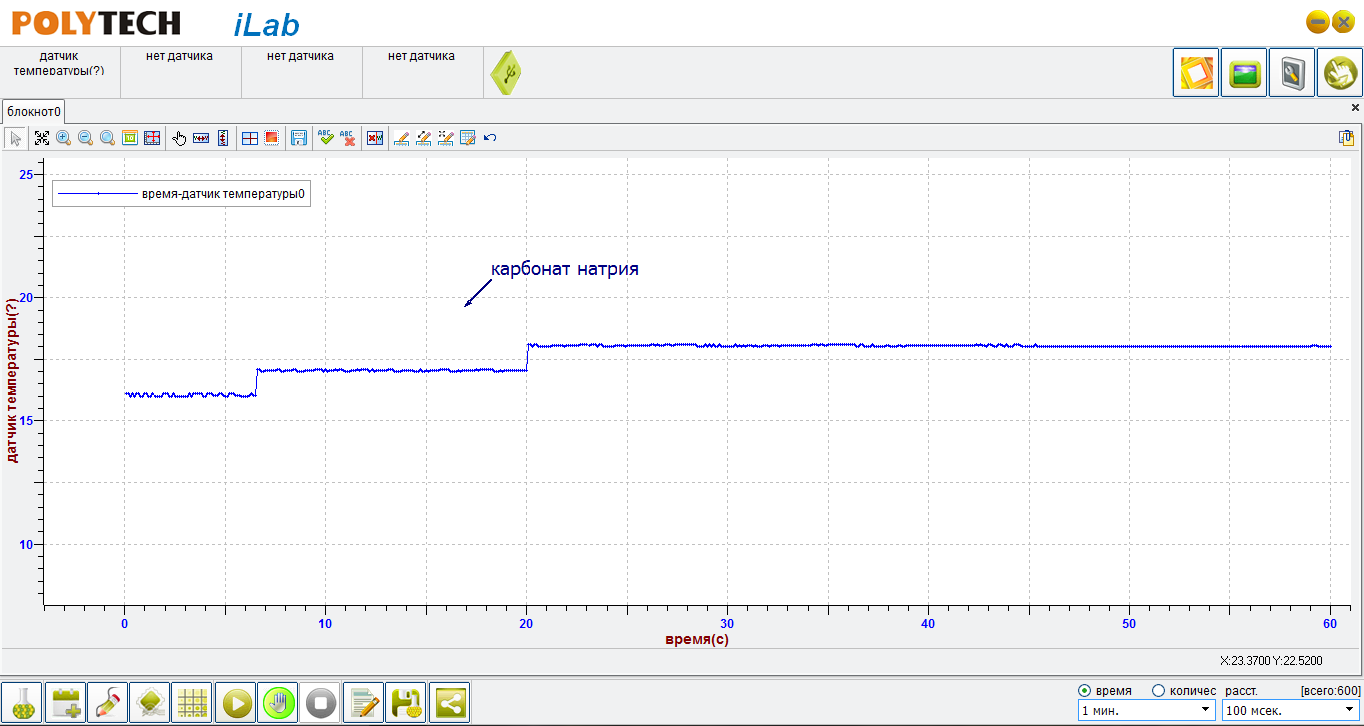 Если тепловой эффект растворения состоит, главным образом, из теплоты гидратации ионов, то раствор разогревается.
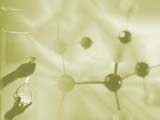 Опыт 3
Тепловой эффект растворения гидрокарбоната натрия в воде.
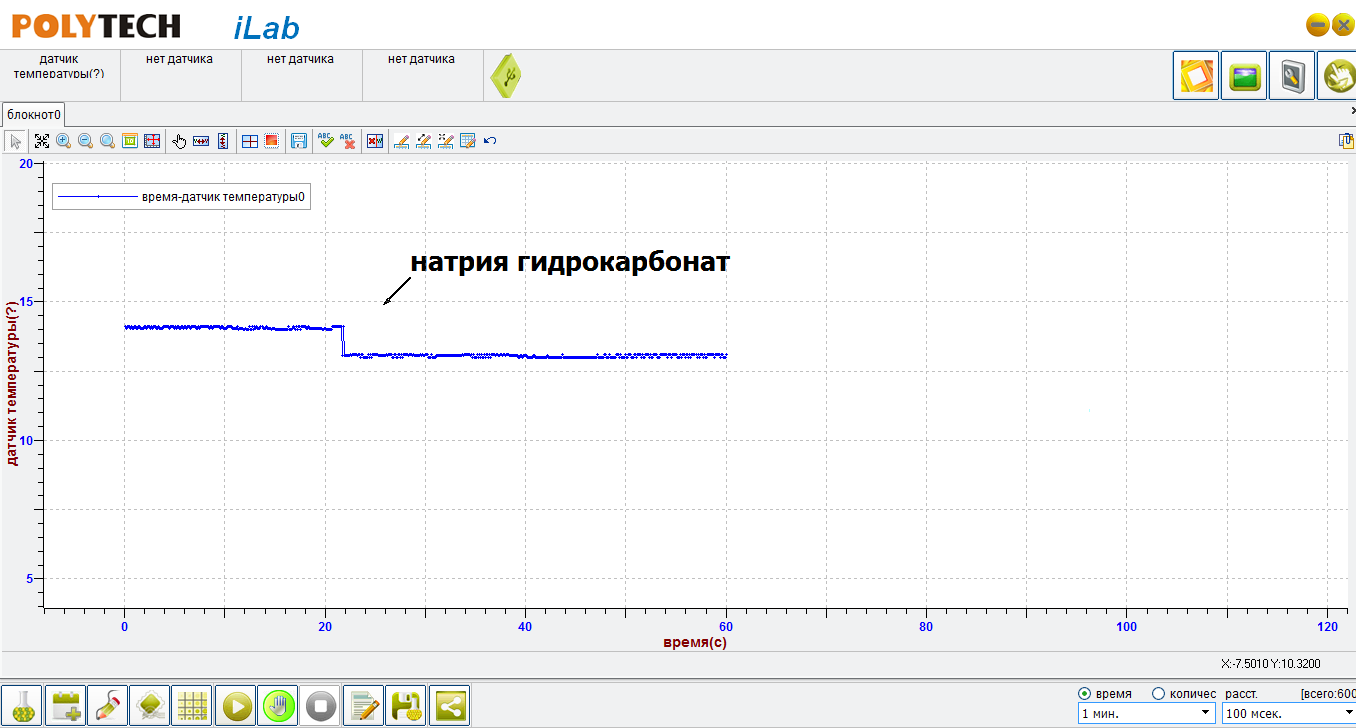 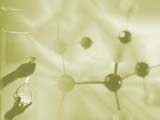 Опыт 4
Тепловой эффект растворения лимонной кислоты в воде.
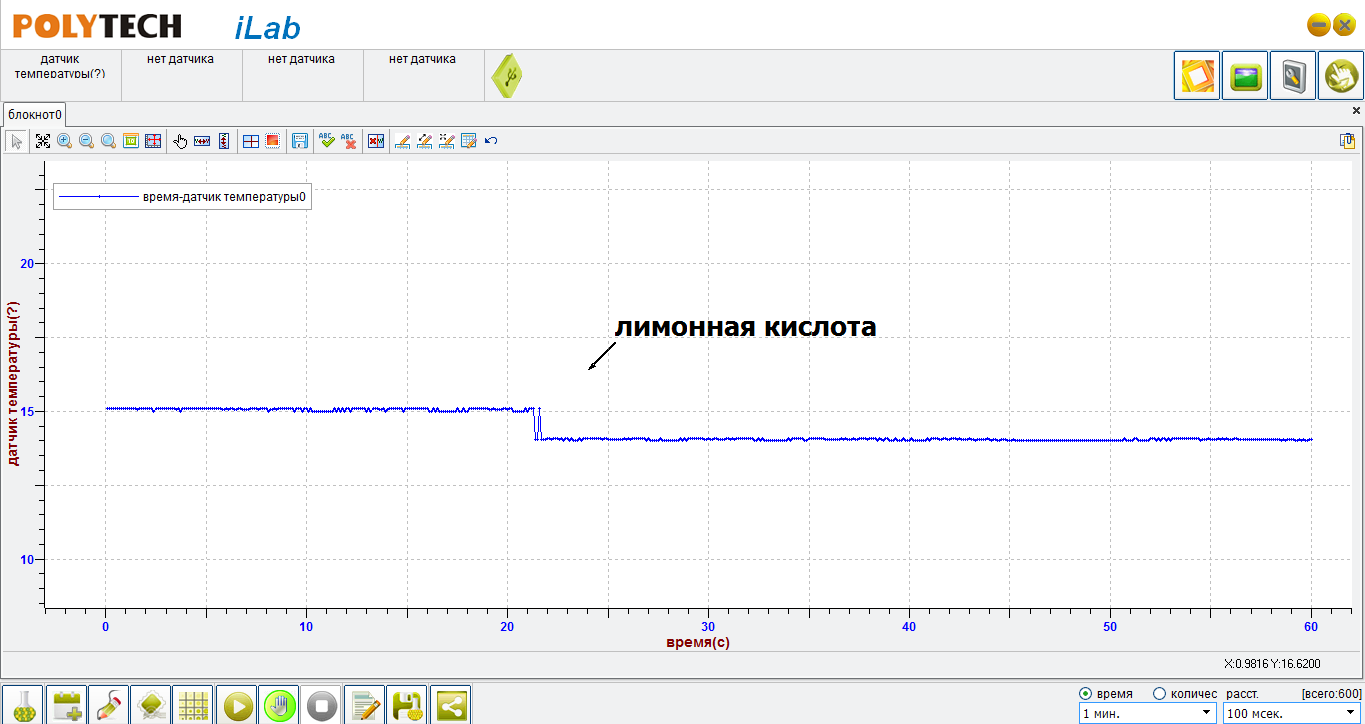 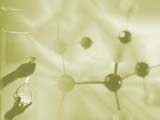 Опыт 5
Тепловой эффект растворения глицерина в воде.
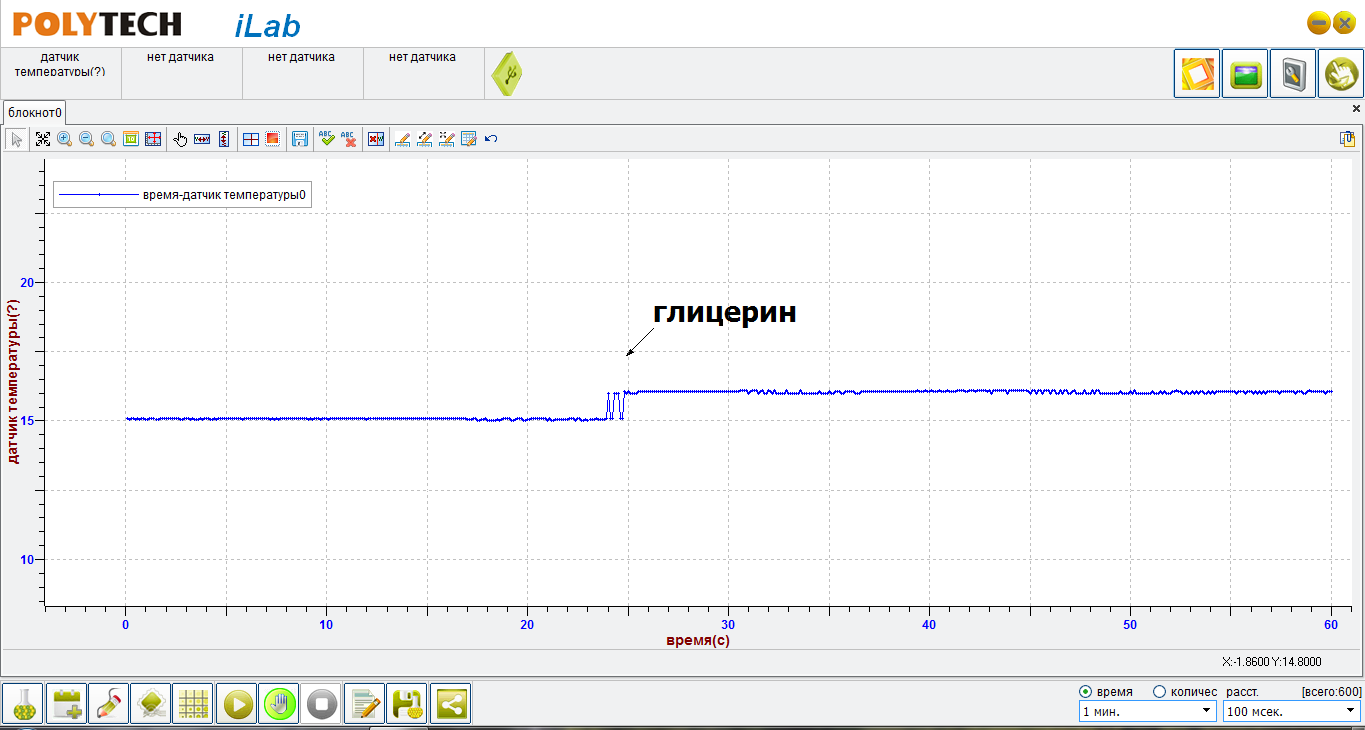 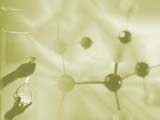 Опыт 6
Тепловой эффект растворения ацетона в воде.
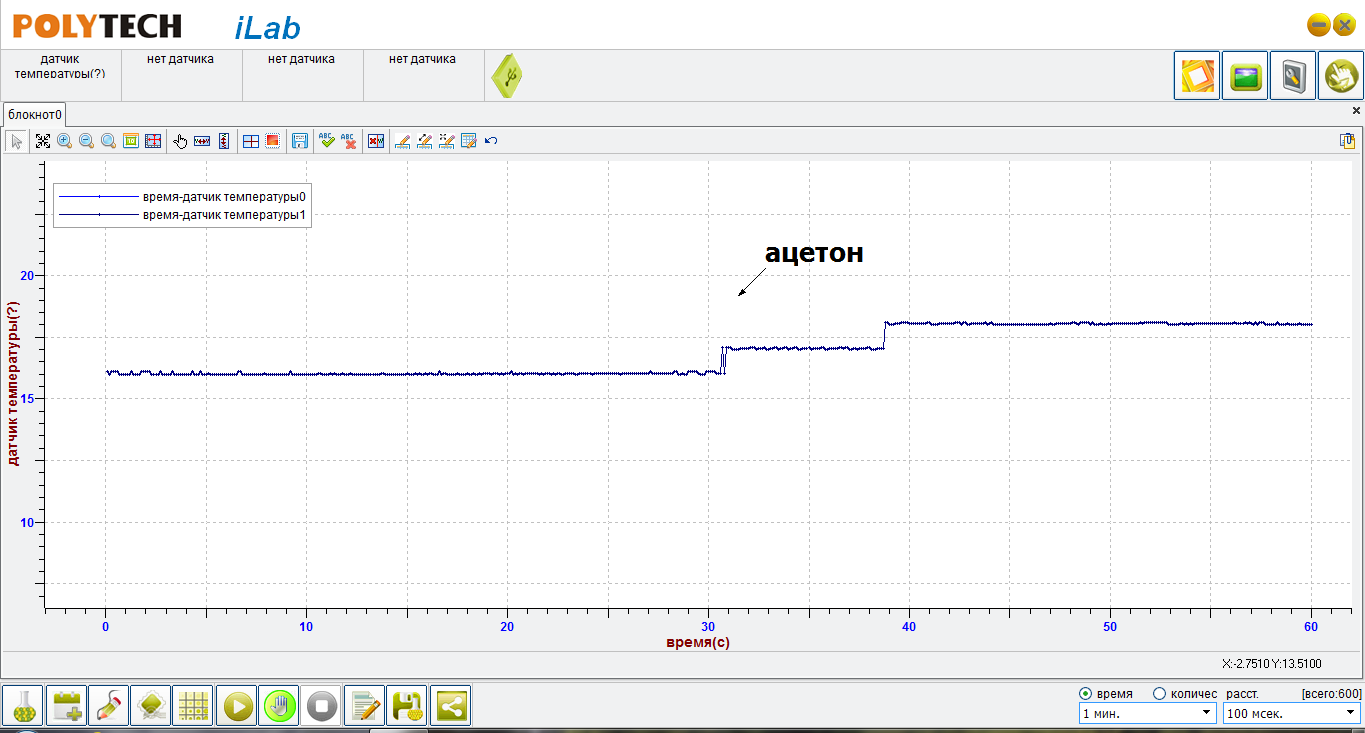 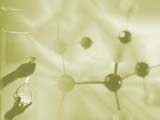 Опыт 7
Тепловой эффект при смешивании снега с солью.
У нас весь февраль не выпал снег, так тепло уже,
 что расцвели подснежники и выглянули
тюльпаны. Так что «снег» пришлось взять из холодильника.
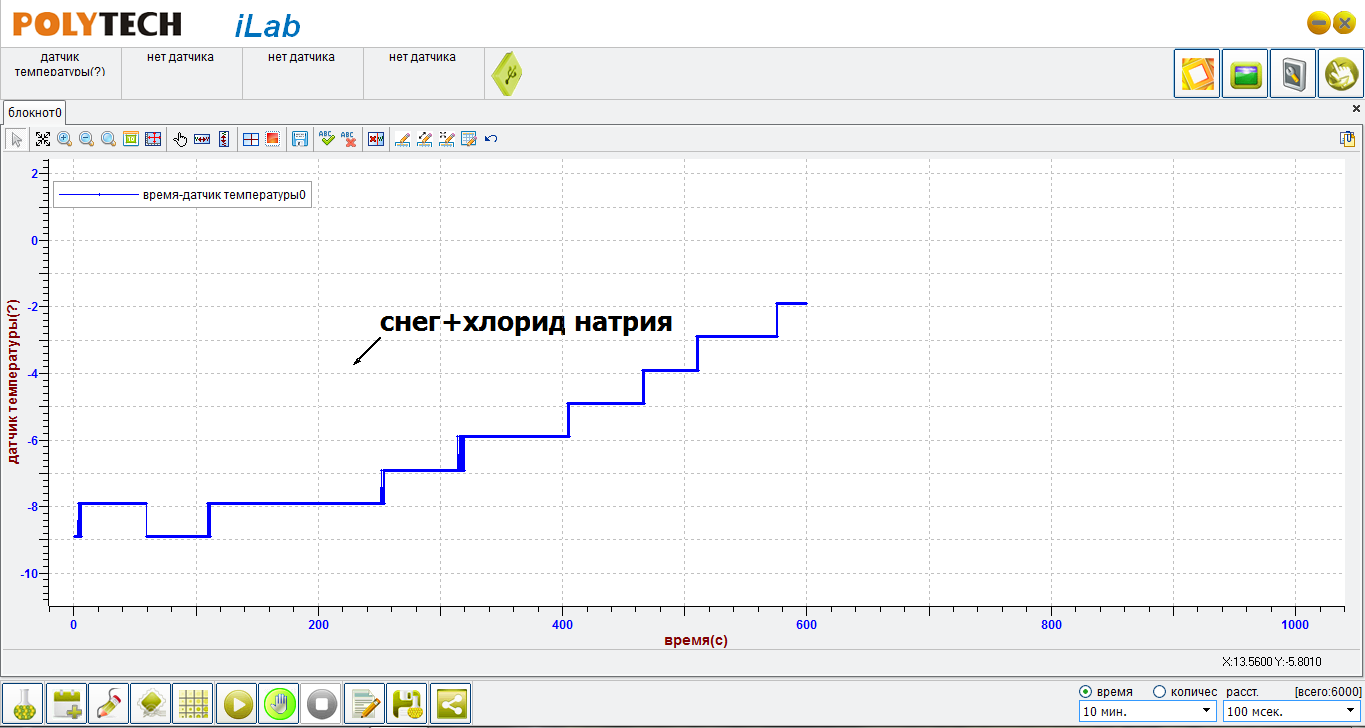 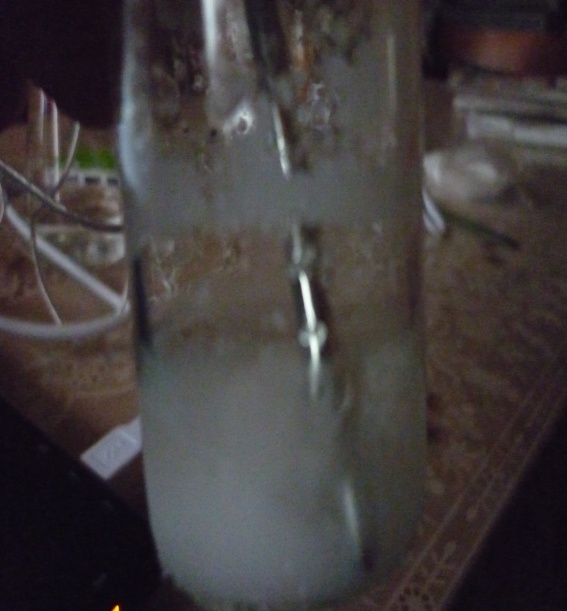 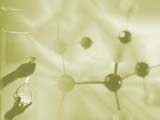 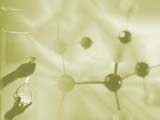 Нашим одноклассникам было интересно наблюдать 
за нашими опытами, и мы им предложили выполнить несколько заданий.
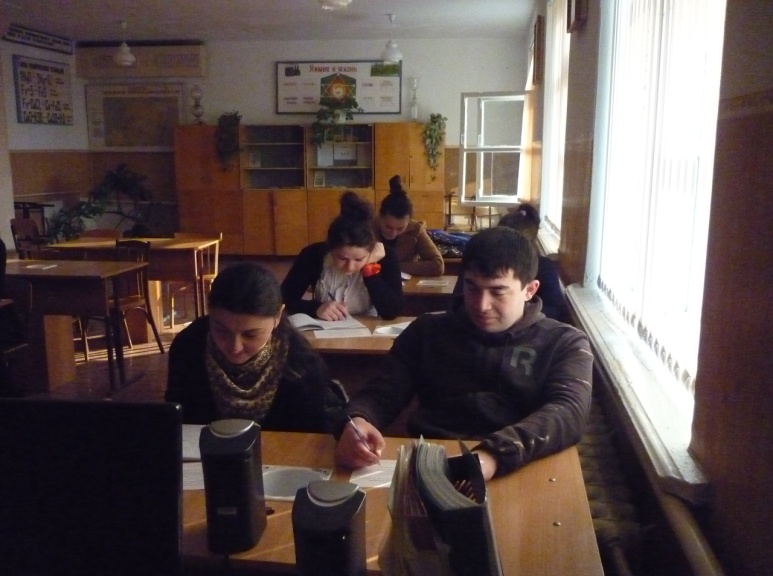 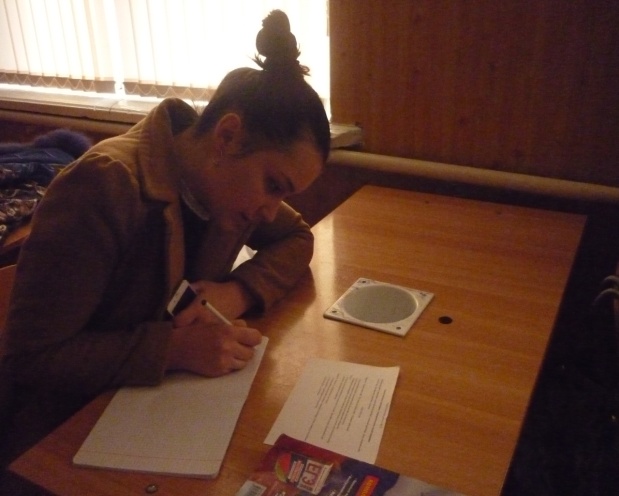 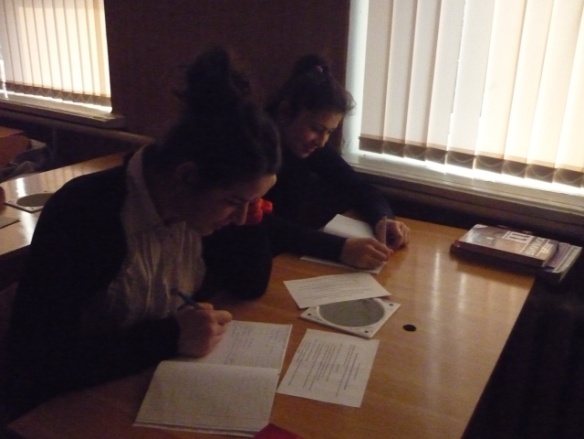 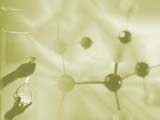 В эти первые весенние дни мы поздравляем всю прекрасную 
половину  проекта с днем 8 Марта! 
Желаем творческих успехов и дарим первые цветы!!!
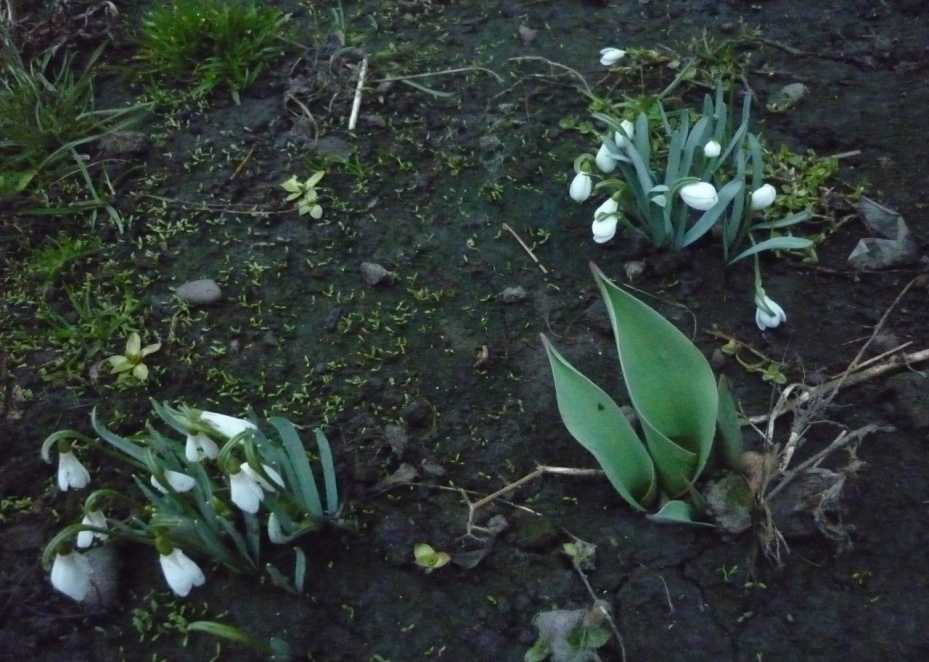 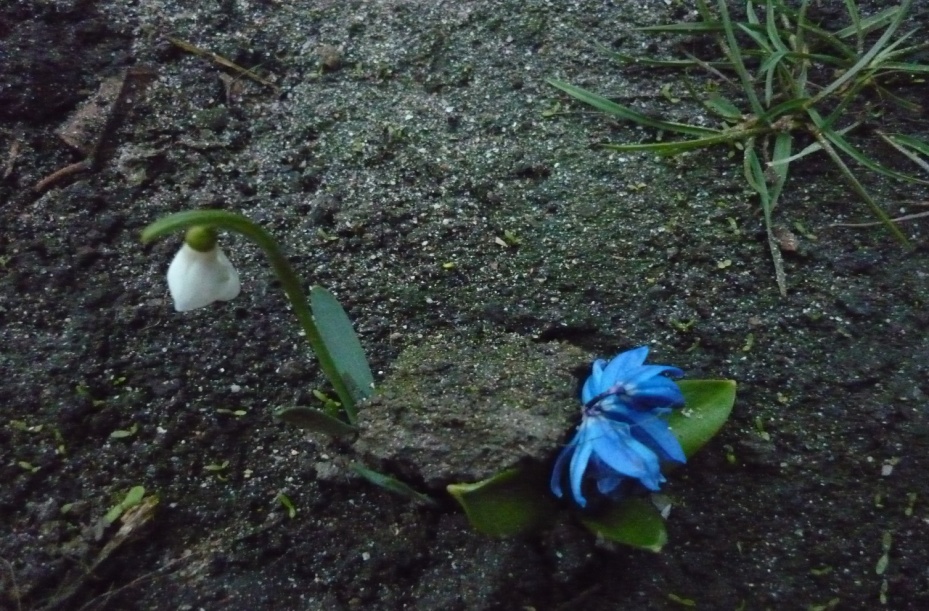